菁埔國小介紹
設計：賴 羿 䨝
菁埔國小在哪裡?
嘉義縣民雄鄉菁埔村130-3號
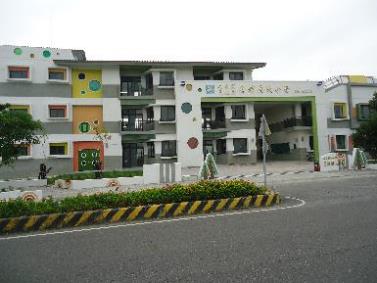 菁埔國小的歷史?
39.09.01 「民雄國校菁埔分班」
歷經分班、分校到獨立設校等階段。(1950.09.01)
創校日：53.08.01(1964.08.01)
問  題
今年的畢業生：第?屆

你將是第?屆畢業生
菁埔國小有什麼?
2棟主要建築:
                                     勤學樓
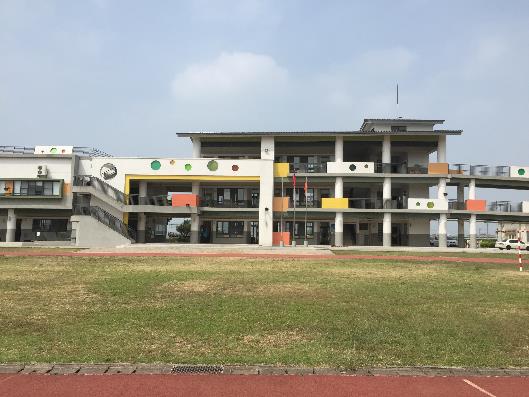 菁埔國小校景
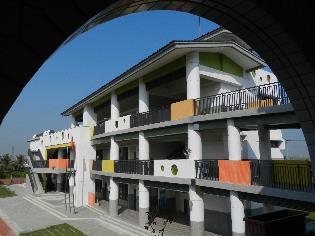 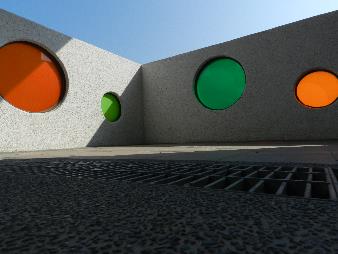 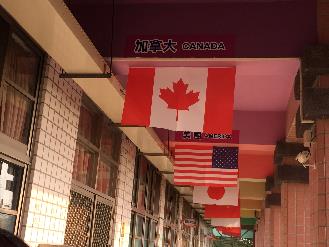 菁埔國小校景
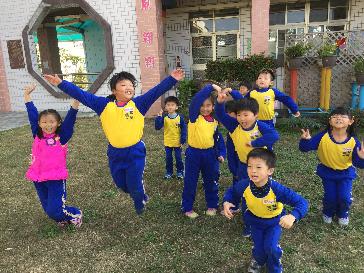 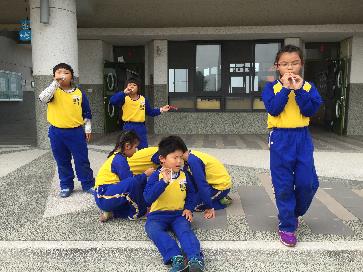 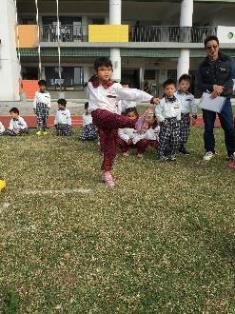 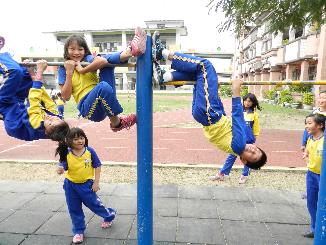 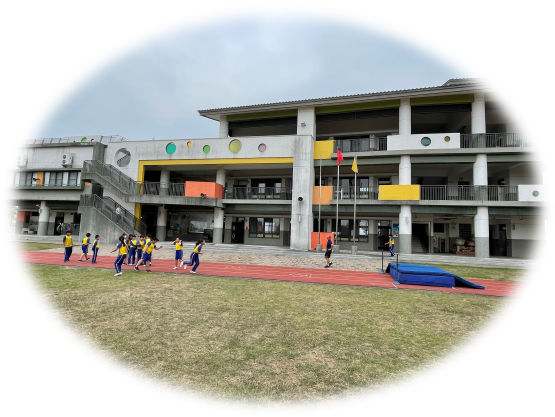 菁埔國小的願景?
讓孩子贏在未來的歡樂學園
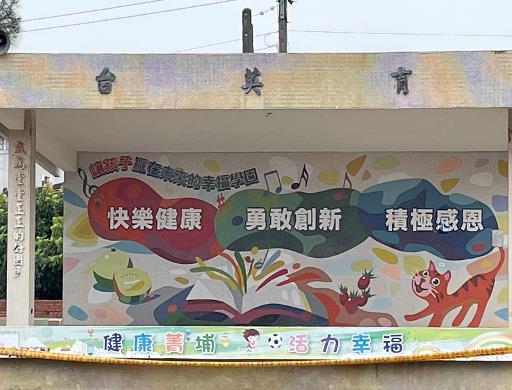 感恩
健康
快樂
創新
積極
勇敢
菁埔國小網址
http://www.cpps.cyc.edu.tw/
報告完畢

謝謝大家